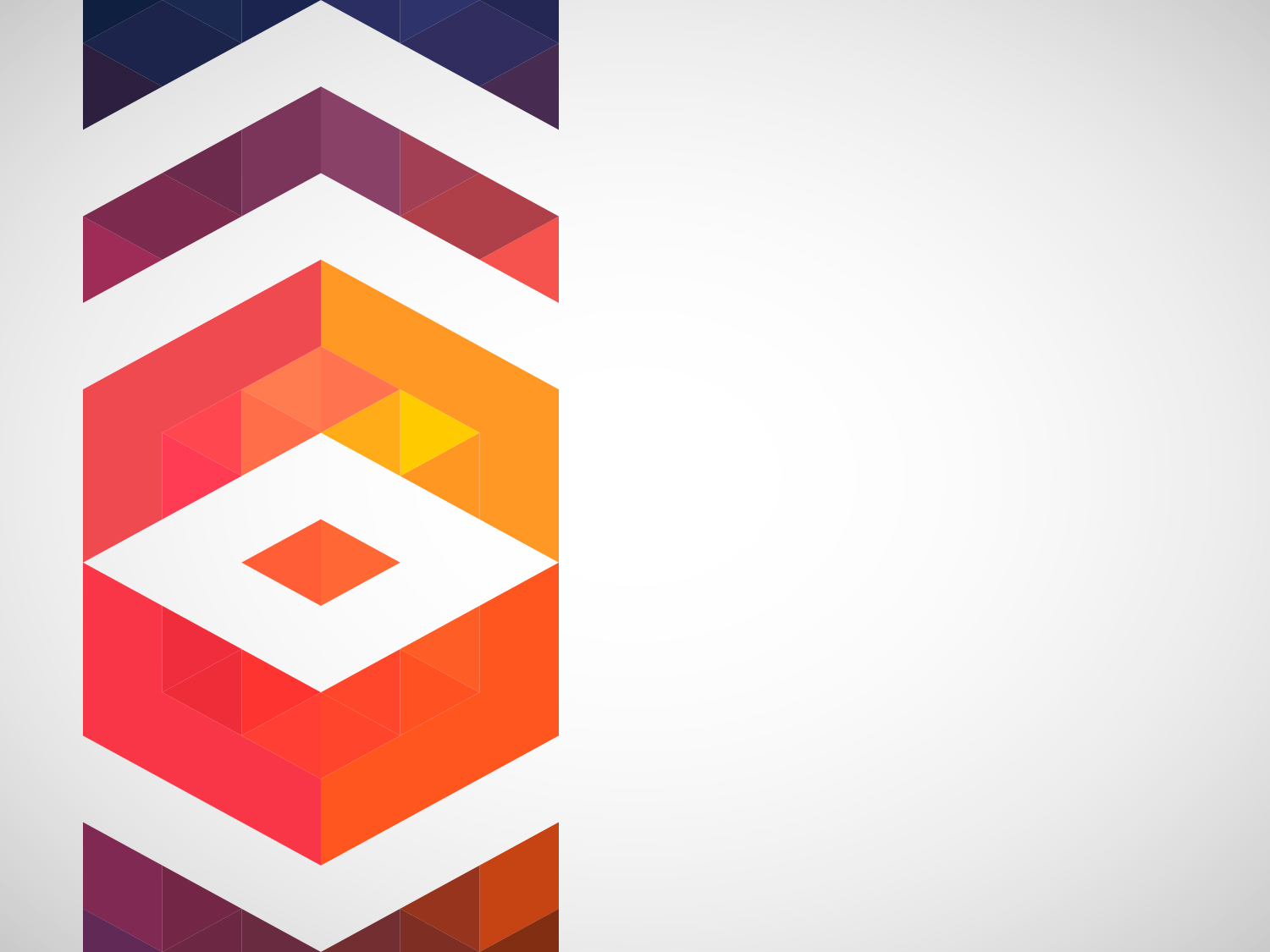 Бюджет для граждан:
«Бюджет Сосновоборского городского округа на 2023 год и на плановый период 2024 и 2025 годов»
Глоссарий
Административный центр - населенный пункт, установленный областным законом как место нахождения представительного органа муниципального образования, или место нахождения территориального органа исполнительной власти Ленинградской области;
Бюджет - форма образования и расходования денежных средств, предназначенных для финансового обеспечения задач и функций государства и местного самоуправления;
Доходы бюджета - поступающие в бюджет денежные средства, за исключением средств, являющихся в соответствии Бюджетным Кодексом Российской Федерации источниками финансирования дефицита бюджета;
Расходы бюджета - выплачиваемые из бюджета денежные средства, за исключением средств, являющихся в соответствии с настоящим Кодексом источниками финансирования дефицита бюджета;
Дефицит бюджета - превышение расходов бюджета над его доходами;
Профицит бюджета - превышение доходов бюджета над его расходами;
Межбюджетные трансферты - средства, предоставляемые одним бюджетом бюджетной системы Российской Федерации другому бюджету бюджетной системы Российской Федерации;
Субсидия —  межбюджетный трансферт , предоставляемый в целях софинансирования расходных обязательств;
Субвенция  —  межбюджетный трансферт, который предоставляется в целях финансового обеспечения расходных обязательств по переданным полномочиям. Имеет конкретные цели; в отличие от дотации (которая не имеет цели в принципе) подлежат возврату в случае отклонения от цели;
Дотация - межбюджетный трансферт, предоставляемый на безвозмездной и безвозвратной основе без установления направлений их использования;
Расходные обязательства - обусловленные законом, иным нормативным правовым актом, договором или соглашением обязанности публично-правового образования (Российской Федерации, субъекта Российской Федерации, муниципального образования) или действующего от его имени казенного учреждения предоставить физическому или юридическому лицу, иному публично-правовому образованию, субъекту международного права средства из соответствующего бюджета;
Муниципальная программа – документ стратегического планирования, содержащий комплекс планируемых мероприятий, взаимоувязанных по задачам, срокам осуществления, исполнителям и ресурсам и обеспечивающих наиболее эффективное достижение целей и решение задач социально-экономического развития
Информация о муниципальном образовании Сосновоборский городской округ Ленинградской области
Муниципальное образование Сосновоборский городской округ Ленинградской области наделено статусом городского округа на основании Областного закона Ленинградской области от 31 марта 2005 года N22-оз «Об установлении границ муниципального образования Сосновоборский городской округ».
     Границы территории Сосновоборского городского округа установлены Областным законом Ленинградской области от 15 июня 2010 года N32-оз «Об административно-территориальном устройстве Ленинградской области и порядке его изменения».
     Административный центр Сосновоборского городского округа – город Сосновый Бор Ленинградской области.
Численность постоянного населения
Основные показатели социально – экономического развития
№1
Численность занятых в экономике (среднесписочная) по крупным и средним организациям, чел.
5,6%
0,5%
3,3%
0,5%
Фонд заработной платы списочного состава по крупным и средним организациям, млн.руб.
9,7%
3,1%
7,6%
3,5%
№2
Факторы, влияющие на исполнение прогноза по доходам
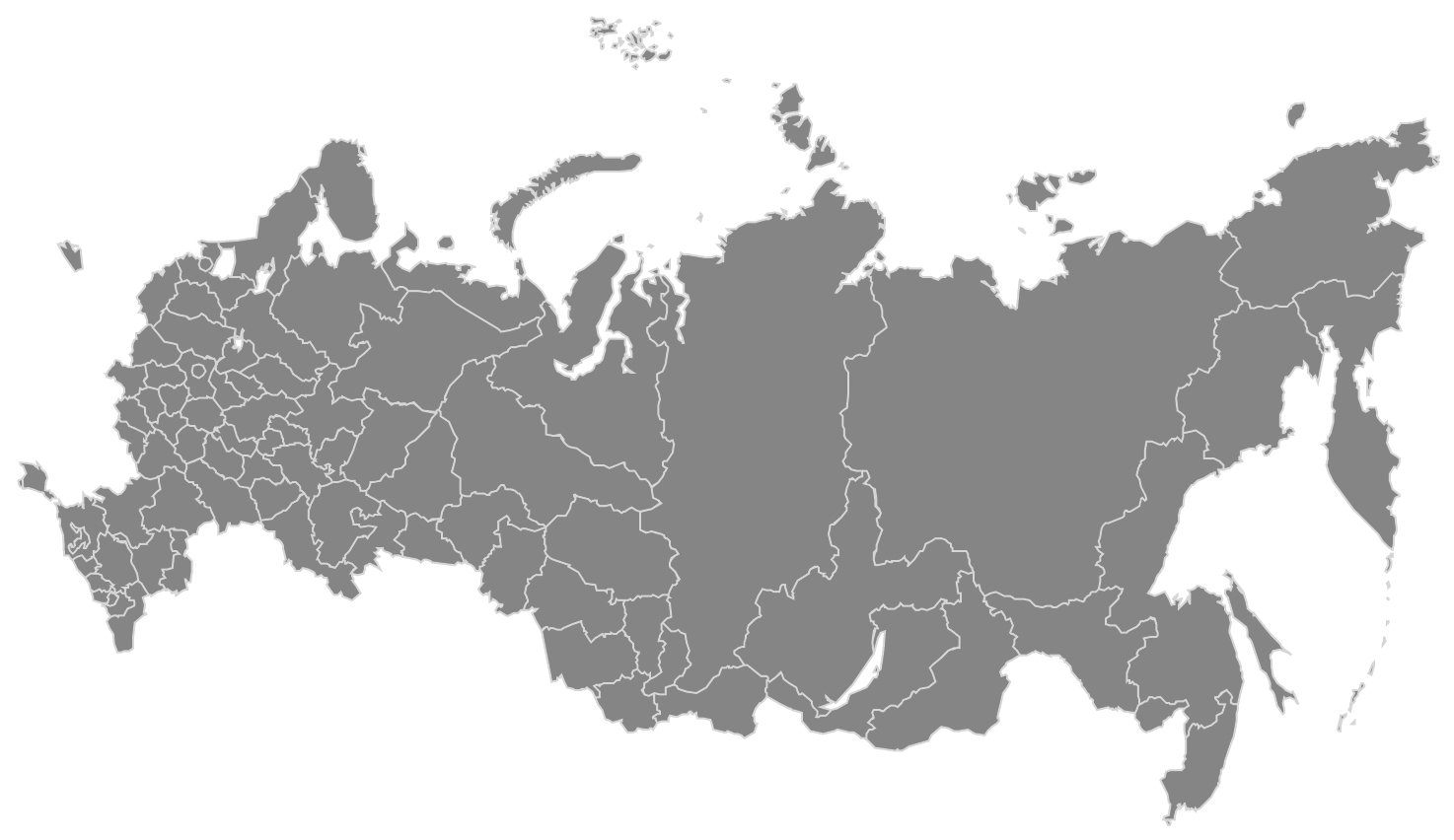 Неопределенность экономической ситуации 
в условиях сложившейся геополитической обстановки
РИСКИ
Принятие на Федеральном уровне решений,
влияющих на сроки поступления доходов местных бюджетов
№3
Новации: Целевой порядок использования экологических платежей с 01.09.2022
С 1 сентября 2022 года установлен целевой порядок использования экологических платежей ( от 30.12.2021 № 446-фз)
Муниципальные образования
Комитет по охране, контролю и регулированию использования объектов животного мира Ленинградской области
Комитет Ленинградской области по обращению с отходами
Мероприятия
Мероприятия
Мероприятия
Комитет по природным ресурсам Ленинградской области 
формирует план мероприятий
Направляет согласованный план мероприятий
Направляет на согласование план мероприятий
Министерство природных ресурсов и экологии 
Российской Федерации
№4
Новации: Организация работы с единым налоговым счетом с 01.01.2023
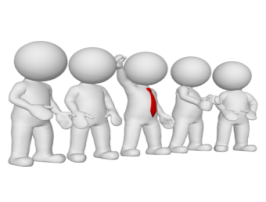 НАЛОГОПЛАТЕЛЬЩИКИ
ЕНП
Единый налоговый платеж
Документы для начисления налогов
Распоряжение о зачислении ЕНП в конкретные налоги
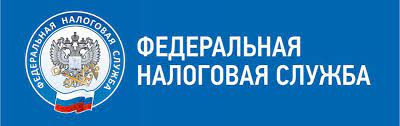 ФЕДЕРАЛЬНОЕ КАЗНАЧЕСТВО   
           ЕДИНЫЙ НАЛОГОВЫЙ СЧЕТ
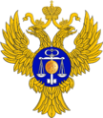 Перечисление в бюджеты с ЕНС
Информация о платежах
ФИНАНСОВЫЕ ОРГАНЫ
ФЕДЕРАЛЬНЫЙ БЮДЖЕТ
БЮДЖЕТЫ СУБЪЕКТОВ РФ
МЕСТНЫЕ БЮДЖЕТЫ
Параметры бюджета Сосновоборского городского округа
№5
млн.руб.
Click to add Title
Click to add Title
Click to add Title
Click to add Title
Динамика доходов и расходов бюджета Сосновоборского городского округа
№6
млн.руб.
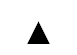 НАЛОГОВЫЕ 
И НЕНАЛОГОВЫЕ 

БЕЗВОЗМЕЗДНЫЕ
10,4%
ДОХОДЫ
2019/2023
15,5%
РАСХОДЫ
2019/2023
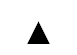 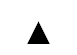 Информация об объеме и структуре налоговых и неналоговых доходов, межбюджетных трансфертов
млн.руб.
№7
Динамика поступления налоговых доходов
млн.руб.
1208,6  1306,0  1349,9  1418,9  1525,0  1617,3  1710,1
ОЦЕНКА
ФАКТ
ПРОГНОЗ
2023
№8
Динамика поступления НДФЛ
млн.руб.
+ 96,6        9,7 % 
к оценке 2022 года
Крупнейшие налогоплательщики НДФЛ
ФИЛИАЛ АО КОНЦЕРН РОСЭНЕРГОАТОМ «ЛЕНИНГРАДСКАЯ АТОМНАЯ СТАНЦИЯ»
ФГУП «НИТИ 
ИМ. А. П. АЛЕКСАНДРОВА»
АО «КОНЦЕРН ТИТАН-2»
1 259,7
АО «АТОМЭНЕРГОРЕМОНТ»
2025
ФИЛИАЛ 
«ТСМ ЭНЕРДЖИ ИНШААТ САНАЙИ ЛИМИТЕД ШИРКЕТИ»
1 176,2
2024
1 093,1
1 093,1
981,9
996,5
2023
2022
996,5
57%
56%
58%
№9
Динамика поступления налогов на совокупный доход
3,0%
млн.руб.
22,0%
ВСЕГО
№10
Динамика поступления неналоговых доходов
млн.руб.
343,6   469,8   279,7   460,5   188,7    176,8    173,0
ОЦЕНКА
ФАКТ
ПРОГНОЗ
№11
Структура налоговых расходов  бюджета
Целевая категория налогоплательщиков, для которых предусмотрена льгота
млн.руб.
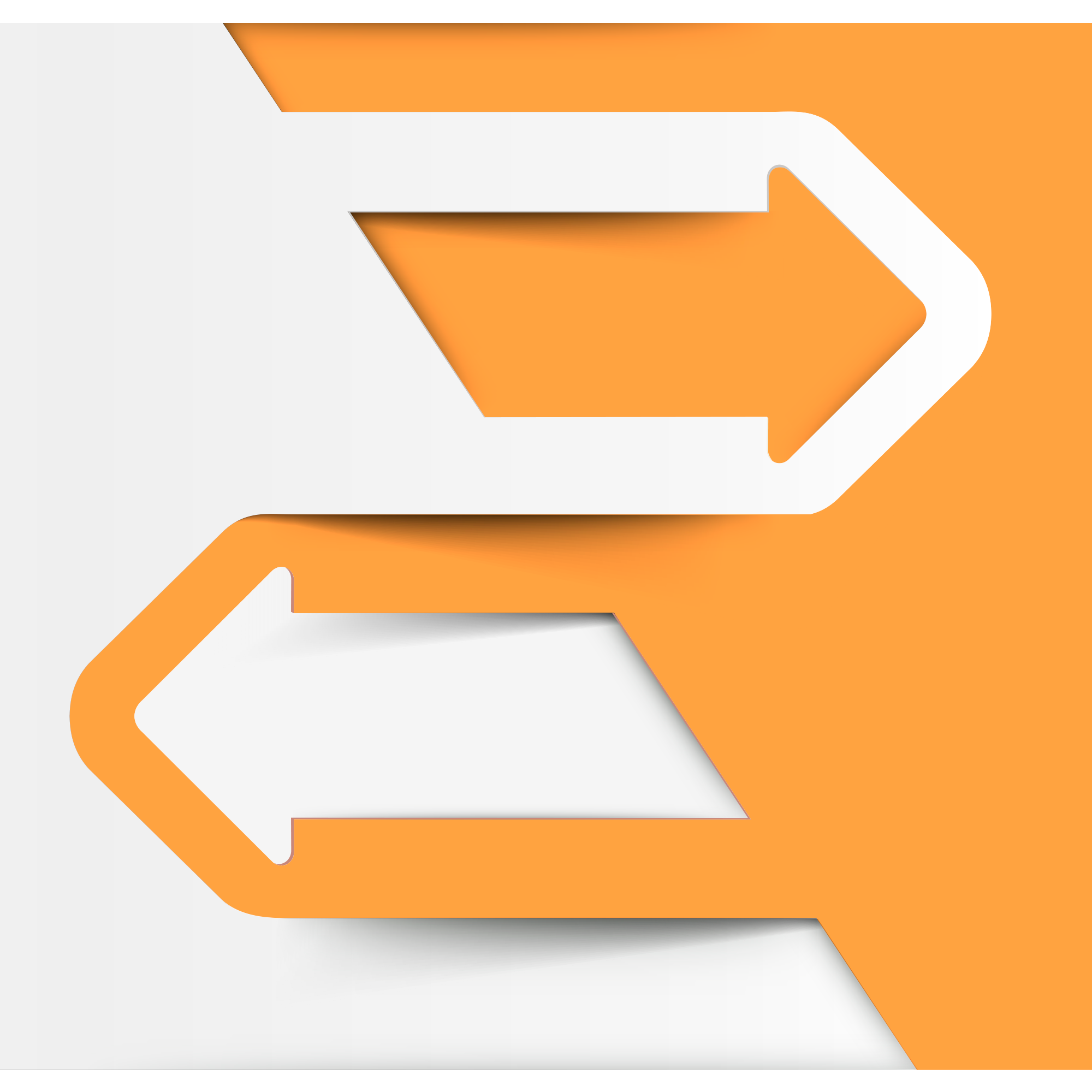 Дачные, садоводческие или огороднические объединения
Герои Социалистического Труда,
инвалиды, многодетные семьи,
одинокие матери, почетные граждане города, инвалиды ВОВ
№12
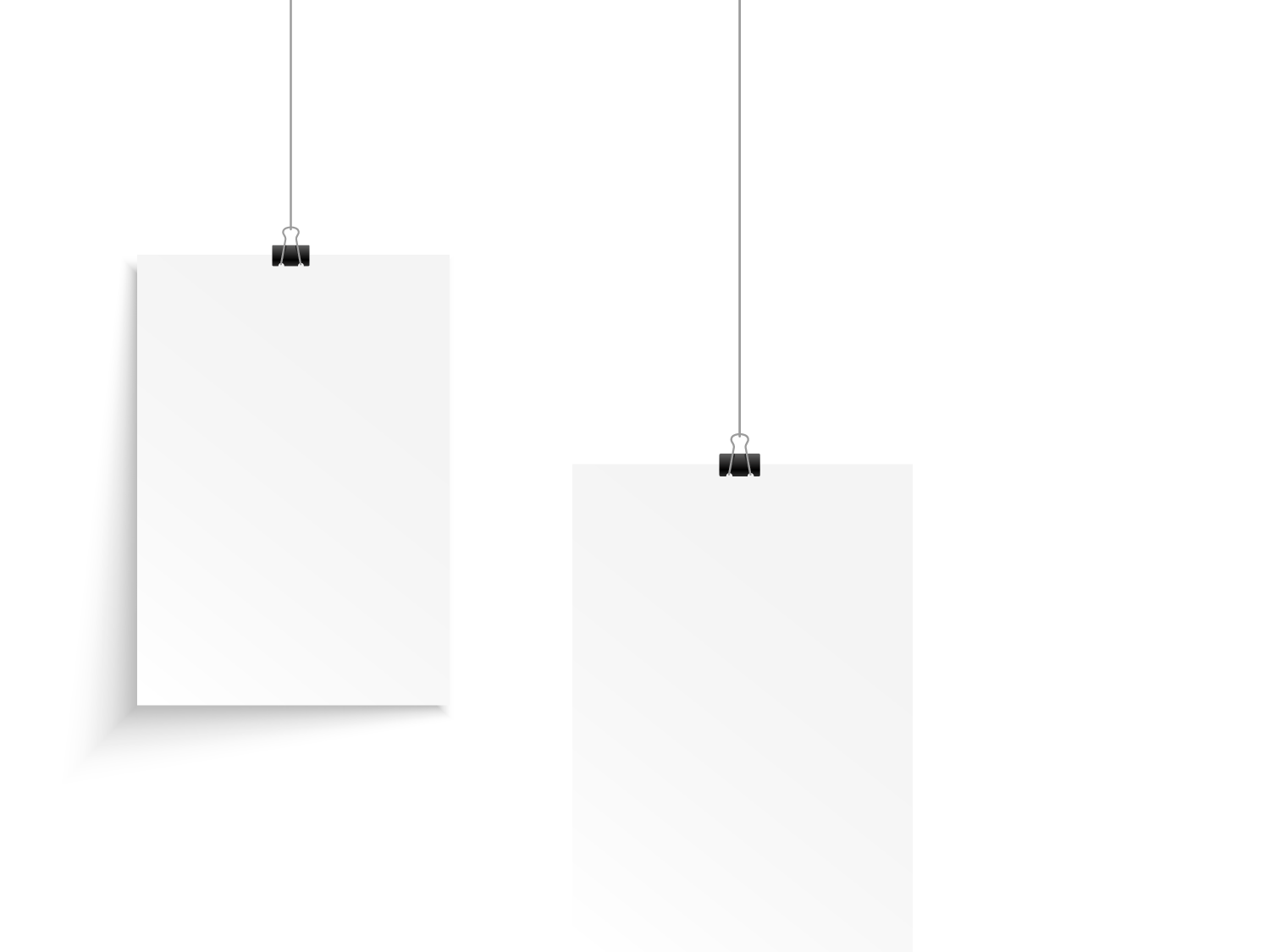 Подходы к формированию расходов бюджета
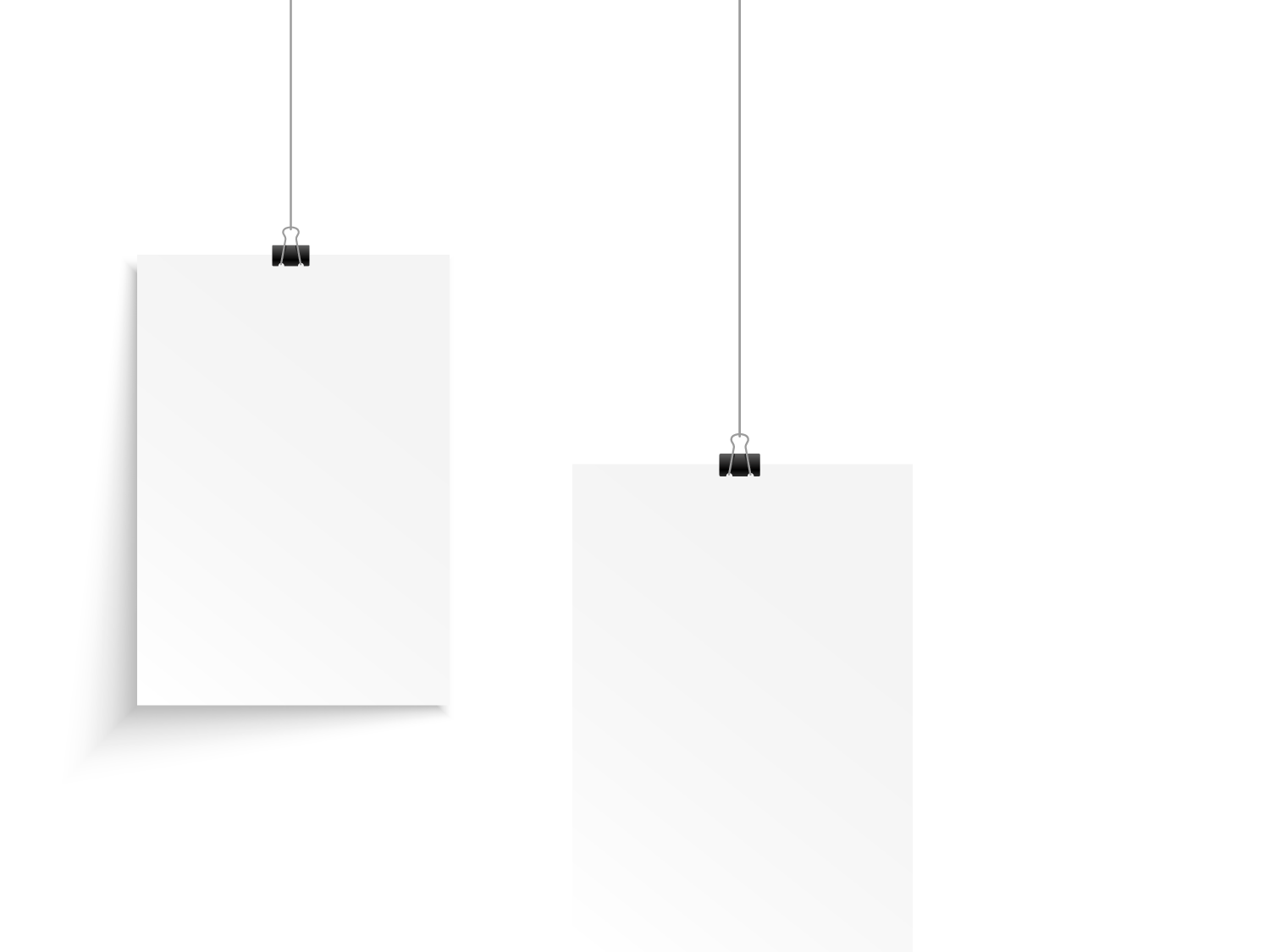 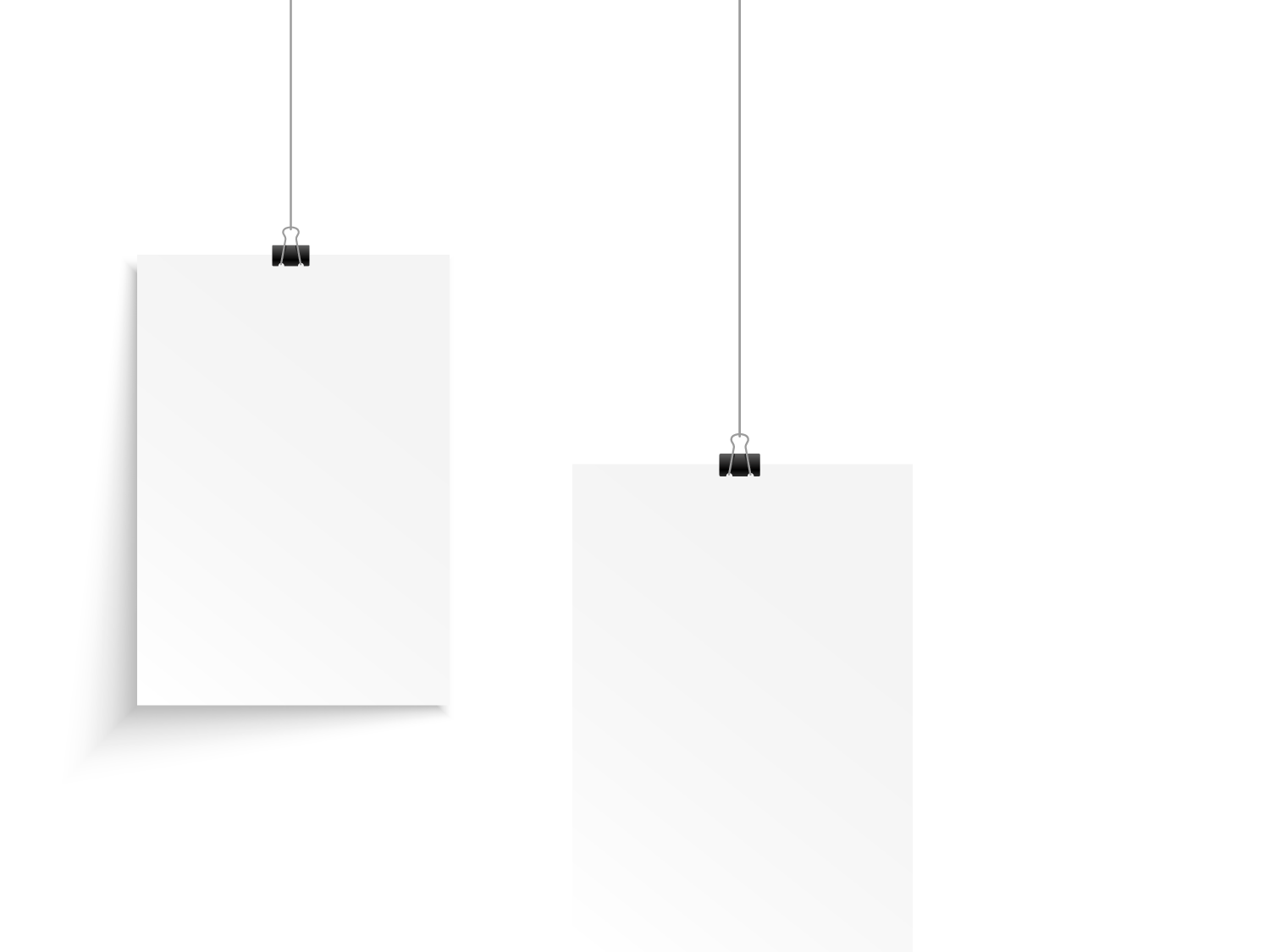 Соблюдение уровня оплаты труда работников в соответствии с Указом Президента № 597 «О мероприятиях по реализации государственной социальной политики»
Включение расходов, по которым возможно софинансирование областного бюджета
ИНДЕКСАЦИЯ:
должностных окладов работников муниципальных учреждений на 9% с 01.09.2023.
- расходов на мероприятия МП на 7,8 %
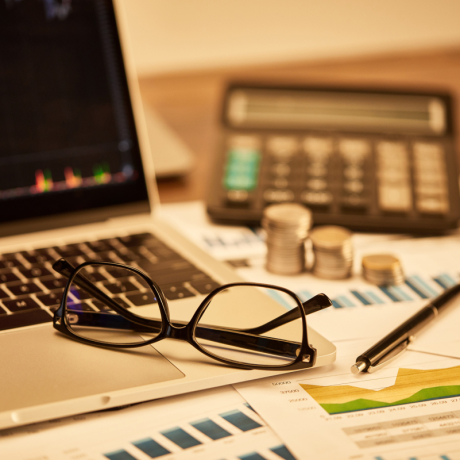 №13
Адресная инвестиционная
программа
Расходы бюджета на 2023 год
млн.руб.
Всего
 расходы
1 830,2
из них:
Реализация Указа Президента №204
12,8 (0,7%)
34,9 (1,9%)
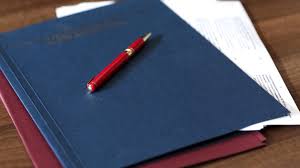 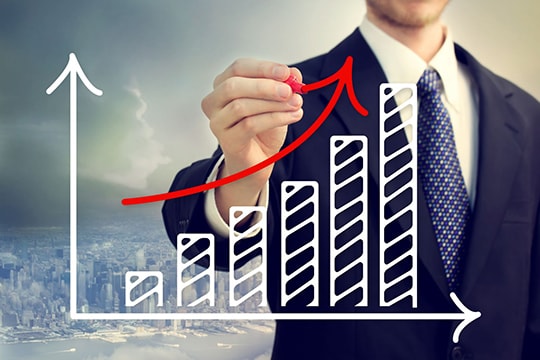 Дорожный фонд
236,4 (14,4%)
№14
Дорожный фонд
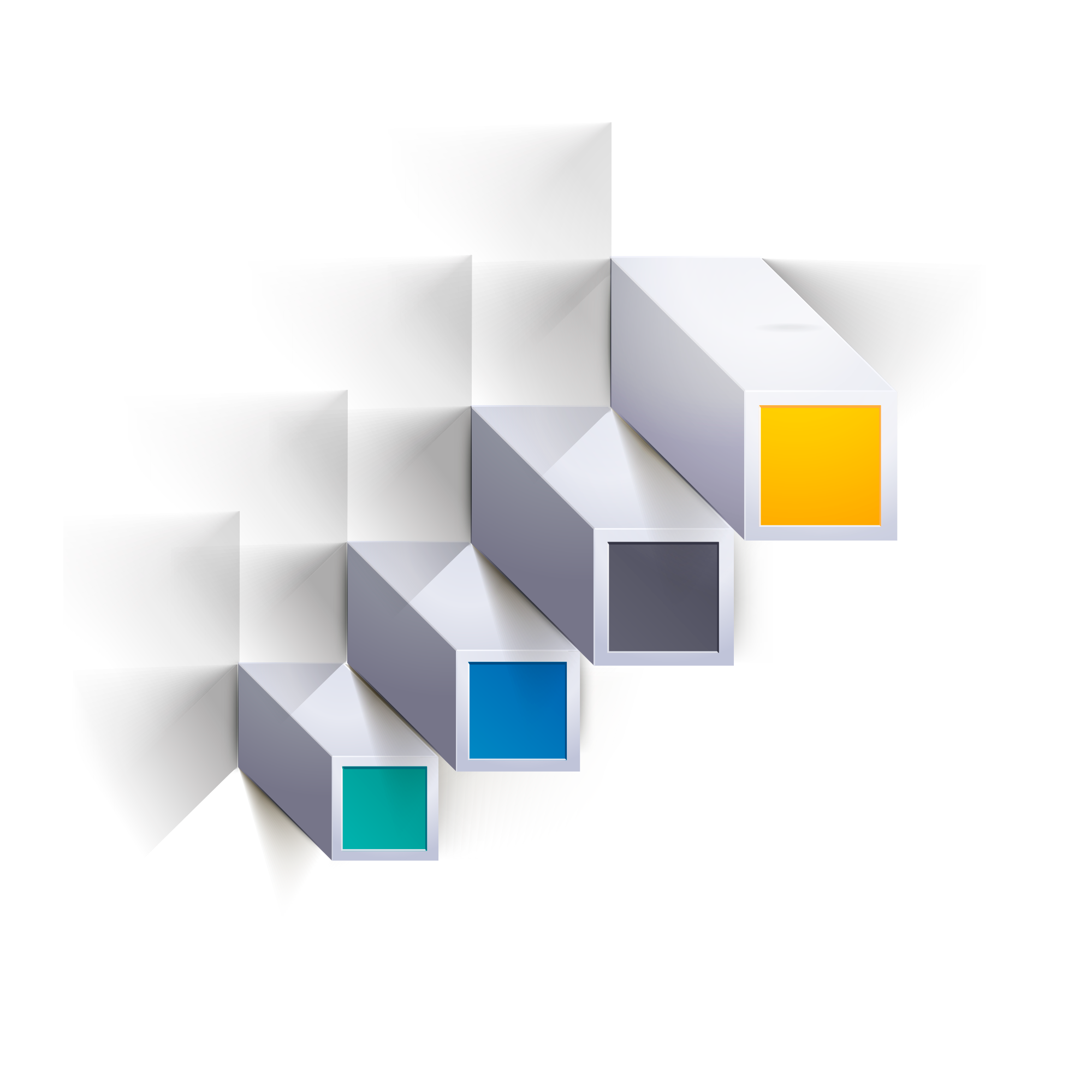 млн.руб.
РАСХОДЫ ДОРОЖНОГО ФОНДА 2023 ГОД
2025
2024
2023
Содержание
5,2
4,8
ДОХОДЫ
5,0
127,4
Строительство реконструкция, включая
 ПИР
236,4
РАСХОДЫ
236,4
250,2
248,9
Обеспечение безопасности дорожного движения
31,8
54%
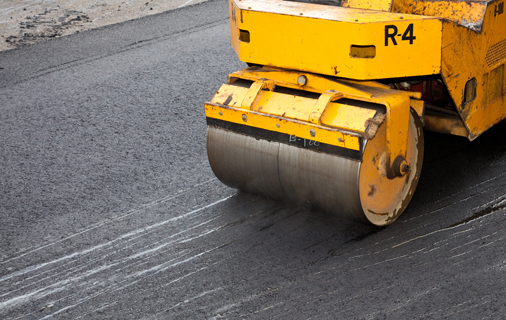 41,0
14%
Капитальный ремонт и ремонт
36,2
17%
15%
№15
Адресная инвестиционная программа2023-2025 годы
млн.руб.
Удельный вес в общей сумме, %
34,9  млн. руб.
78%
59,2 млн. руб.
91%
52,1 млн. руб.
60%
38%
20%
6%
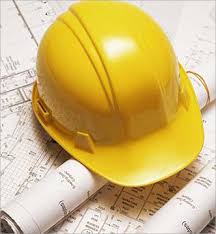 3%
2%
2%
№16
Объекты адресной инвестиционной программы
млн.руб.
24,3
РЕКОНСТРУКЦИЯ КОПОРСКОГО ШОССЕ 1 ЭТАП
СТРОИТЕЛЬСТВО ВНУТРИКВАРТАЛЬНЫХ  ПРОЕЗДОВ С КАНАЛИЗАЦИОННЫМИ И ВОДОПРОВОДНЫМИ СЕТЯМИ КВАРТАЛА МАЛОЭТАЖНОЙ ЗАСТРОЙКИ В РАЙОНЕ ГК «ИСКРА»
6,5
СТРОИТЕЛЬСТВО ОБЪЕКТА: «РАСПРЕДЕЛИТЕЛЬНЫЙ ГАЗОПРОВОД  РАЙОНА Г. СОСНОВЫЙ БОР «ВОСТОЧНЫЙ»
1,1
ВЫПОЛНЕНИЕ СТРОИТЕЛЬНОГО КОНТРОЛЯ И АВТОРСКОГО 
НАДЗОРА ПО СТРОИТЕЛЬСТВУ ДОРОГ, ЛАБОРАТОРНЫЕ ИСПЫТАНИЯ
1,0
ПРОЕКТИРОВАНИЕ ОЧИСТНЫХ СООРУЖЕНИЙ ФЕКАЛЬНЫХ И
 ЛИВНЕВЫХ ВОД РЕКИ ГЛУХОВКА
1,0
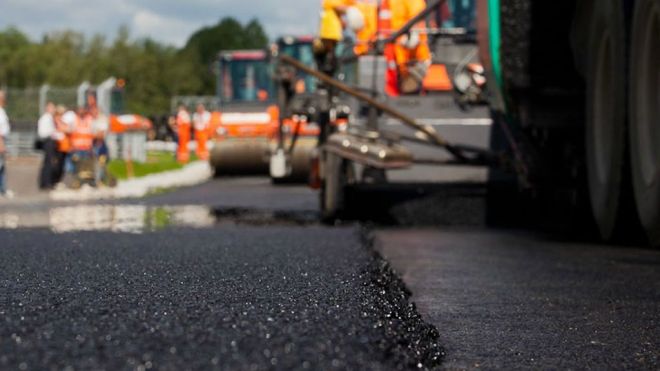 1,0
ОФОРМЛЕНИЕ ДОКУМЕНТАЦИИ ПРИ ВВОДЕ ОБЪЕКТОВ В ЭКСПЛУАТАЦИЮ
№17
Муниципальные программы 2023 год
млн. руб.
ВСЕГО: 2575,3
УДЕЛЬНЫЙ ВЕС МУНИЦИПАЛЬНЫХ ПРОГРАММ В РАСХОДАХ 2023 Г. – 83,7%
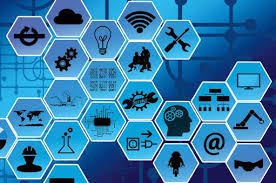 №18
Расходы бюджета на реализацию муниципальных программ 2023 год
млн. руб.
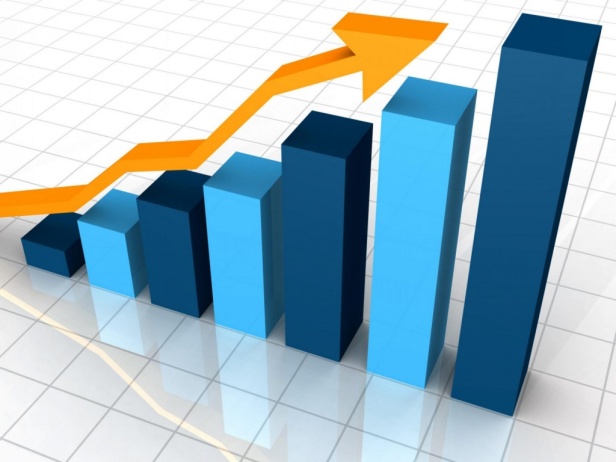 №19
Публичные нормативные обязательства
руб.
12 600
ЕДИНОВРЕМЕННОЕ ПОСОБИЕ ПРИ РОЖДЕНИЕ РЕБЕНКА
25 300
РАЗОВОЕ ПОСОБИЕ МОЛОДЫМ СПЕЦИАЛИСТАМ
ЕЖЕМЕСЯЧНАЯ СОЦ.ПОДДЕРЖКА, ОБУЧАЮЩИМСЯ В ВЫСШЕМ УЧЕБНОМ ЗАВЕДЕНИИ  НА УСЛОВИЯХ ДОГОВОРА О ЦЕЛЕВОМ ОБУЧЕНИИ
6 300
ЕЖЕМЕСЯЧНАЯ ВЫПЛАТА ДЕНЕЖНОЙ КОМПЕНСАЦИИ ЗА НАЕМ (ПОДНАЕМ) ЖИЛЫХ ПОМЕЩЕНИЙ ПЕД. РАБОТНИКАМ МУНИЦИПАЛЬНЫХ ОБРАЗОВАТЕЛЬНЫХ ОРГАНИЗАЦИЙ И СПЕЦИАЛИСТАМ ОРГАНИЗАЦИЙ, СОЗДАННЫХ ДЛЯ ИСПОЛНЕНИЯ ПОЛНОМОЧИЙ ОМС И ОБЕСПЕЧЕНИЯ ИХ ДЕЯТЕЛЬНОСТИ
12 600
78 600
ЕДИНОВРЕМЕННАЯ ВЫПЛАТА ПОЧЕТНЫМ ГРАЖДАНАМ ГОРОДА
ЕЖЕМЕСЯЧНАЯ СТИПЕНДИЯ ДЛЯ ОСОБО ОДАРЕННЫХ СТУДЕНТОВ-ВЫПУСКНИКОВ ШКОЛ ИЗ СОЦИАЛЬНО НЕЗАЩИЩЕННЫХ СЕМЕЙ
12 600
ЕДИНОВРЕМЕННАЯ ДЕНЕЖНАЯ ВЫПЛАТА ОТДЕЛЬНЫМ КАТЕГОРИЯМ ГРАЖДАН В СВЯЗИ С ПРАЗДНОВАНИЕМ ДНЯ ПОБЕДЫ В ВОВ 1941-1945
25 300
ЕДИНОВРЕМЕННАЯ ДЕНЕЖНАЯ ВЫПЛАТА ГРАЖДАНАМ, УДОСТОЕННЫМ ГОСУДАРСТВЕННЫХ НАГРАД ИЛИ ПОЧЕТНЫХ ЗВАНИЙ СССР И РФ
12 600
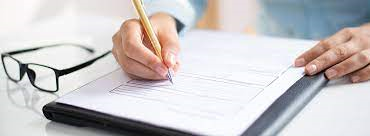 9%
№20
Заработная плата в соответствии с «дорожными картами»
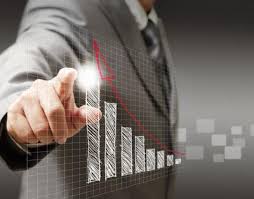 №21
Поддержка инициатив жителей города
Всего 35 проектов на 38,6
млн.руб.
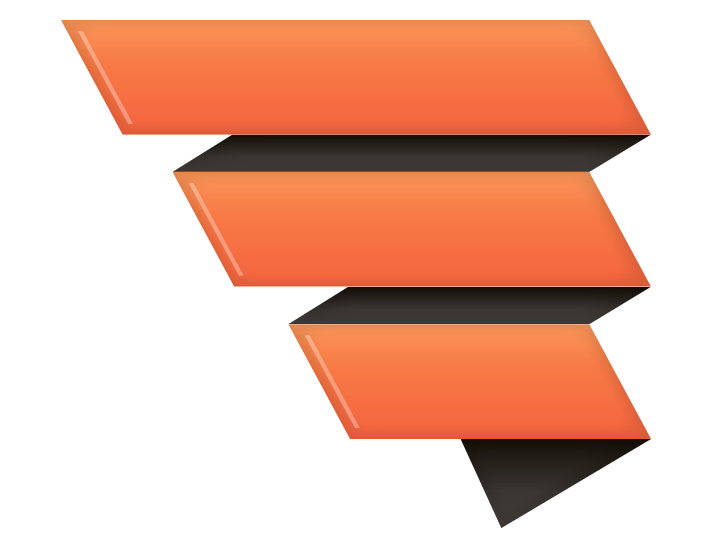 14,9
- развитие общественной инфраструктуры муниципального значения
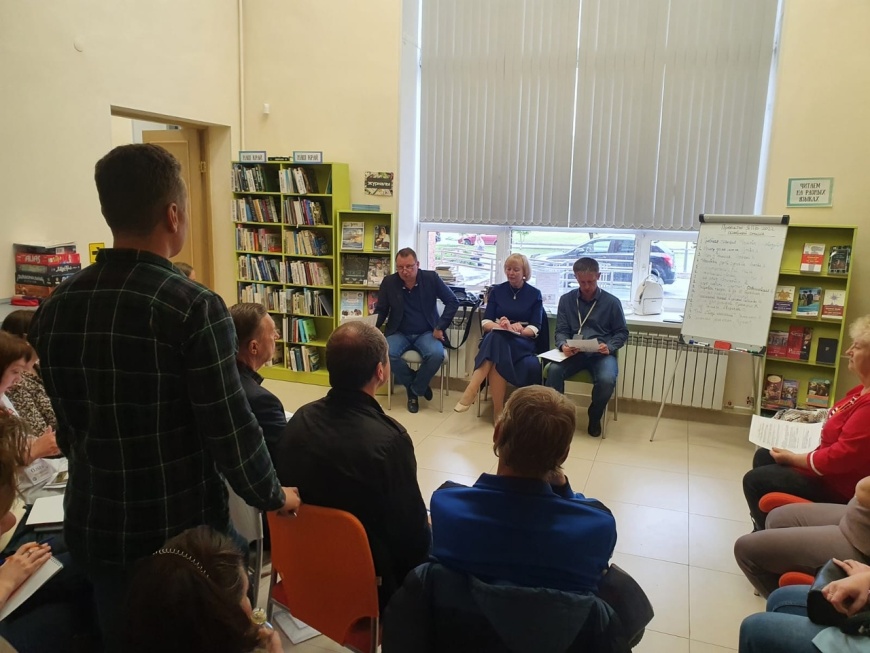 19,6
- проект «Я планирую бюджет»
4,1
- поддержка ТОС в Сосновоборском городском округе
№22
Доля расходов местного и областного бюджетов в МП «Современное образование»
Всего – 1547,7 в т.ч. МБ – 504,4  ОБ – 1043,3
млн.руб.
0,4
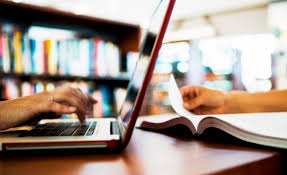 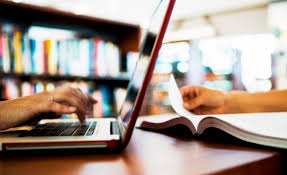 №23
МП «Жилище»
млн.руб.
Всего 29,0       19,6% к 2022 году
Проектная часть
24 СЕМЬИ 
СМОГУТ УЛУЧШИТЬ ЖИЛИЩНЫЕ УСЛОВИЯ
Федеральный проект «Жилье»  - 3,6
Мероприятия, направленные на достижение целей проекта «Обеспечение жилыми помещениями работников бюджетной сферы - 7,6
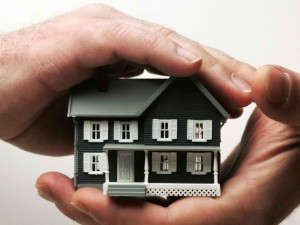 Обеспечение жилыми помещениями работников бюджетной сферы  - 4,3
Улучшение жилищных условий специалистов организаций, созданных для исполнения полномочий органов местного самоуправления–5,2
Комплексы процессных мероприятий
Обеспечение жильем молодежи – 4,1
Поддержка граждан, нуждающихся в улучшении жилищных условий, на основе принципов ипотечного кредитования – 4,1
№24
МП «Стимулирование экономической активности малого и среднего предпринимательства»
млн.руб.
Всего 3,7       54,3% к 2022 году
Федеральный проект «Создание условий для лёгкого старта
и комфортного ведения бизнеса» (софинансирование) - 0,3
Содействие в доступе к финансовым (областным и местным бюджетам) 
и материальным (имущественным) ресурсам субъектов МСП, самозанятых
 граждан и объектов инфраструктуры поддержки предпринимательства – 2,7
Обеспечение безвозмездной консультационной, организационно-методической и информационной поддержкой начинающих предпринимателей, субъектов МСП, включая социальные предприятия, самозанятых граждан, прочих физических лиц – 0,3 (в т.ч. софинансирование 0,05)
Комплексы процессных мероприятий
Поддержка молодежного предпринимательства – 0,1
Поддержка МСП в области ремесленной деятельности (творческой индустрии) – 0,05
Поддержка социального предпринимательства – 0,05
Поддержка самозанятых граждан, зафиксировавших свой статус и применяющих 
специальный налоговый режим «Налог на профессиональный доход» – 0,01
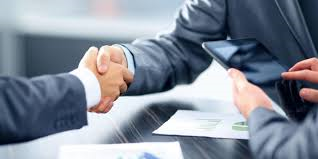 Обеспечение мероприятий статистической информацией Петростата – 0,2
№25
МП «Управление муниципальным имуществом»
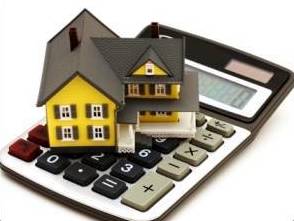 млн.руб.
Всего 22,4       4,7% к 2022 году
Комплексы процессных мероприятий
10,7
11,7
0,08
Передача в 
пользование и
 продажа объектов
муниципальной 
собственности 
и земельных
участков,
 собственность на которые не
разграничена
Капитальный     ремонт,     содержание и   создание     инфраструктуры объектов муниципальной собственности
Постановка на 
кадастровый 
учет  и 
оценка объектов
муниципальной
собственности
№26
МП «Медико-социальная поддержка отдельных категорий граждан»
18,5% к 2022 году
Всего 10,5
млн.руб.
Комплексы процессных мероприятий
«Защита» - 7,0
«Укрепление общественного здоровья» - 1,6
«Развитие мер социальной поддержки отдельных категорий граждан» - 1,3
«Организация работы с детьми, находящимися в социально-опасном положении» - 0,5
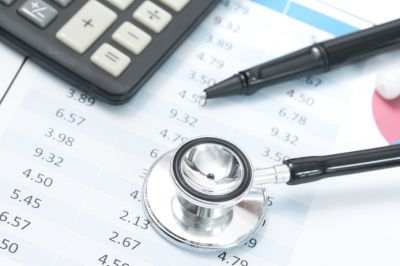 №27
Прогнозируемая среднегодовая численность воспитанников, учащихся в 2023 году
Общее образование
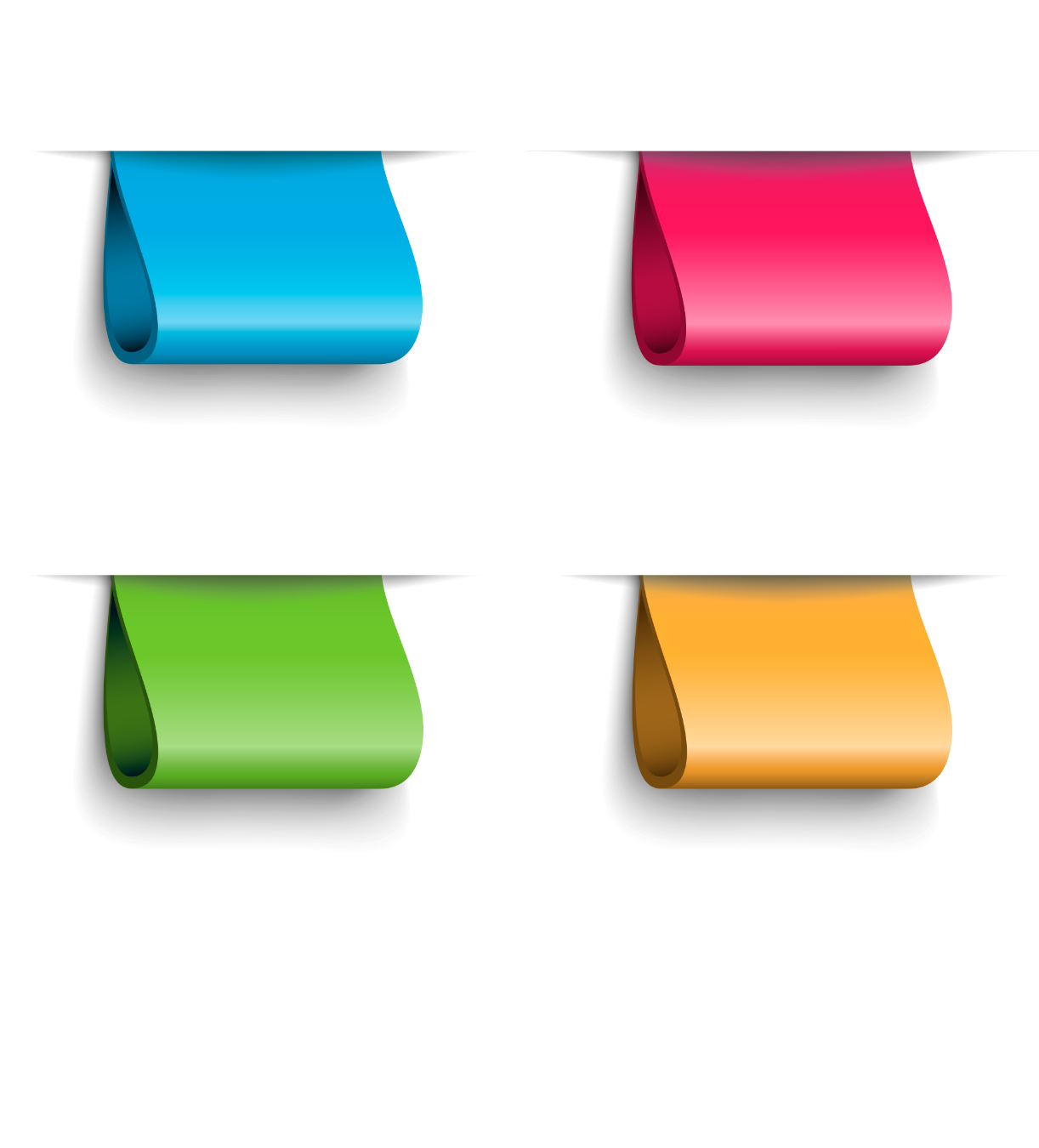 Дошкольное образование
6607 чел
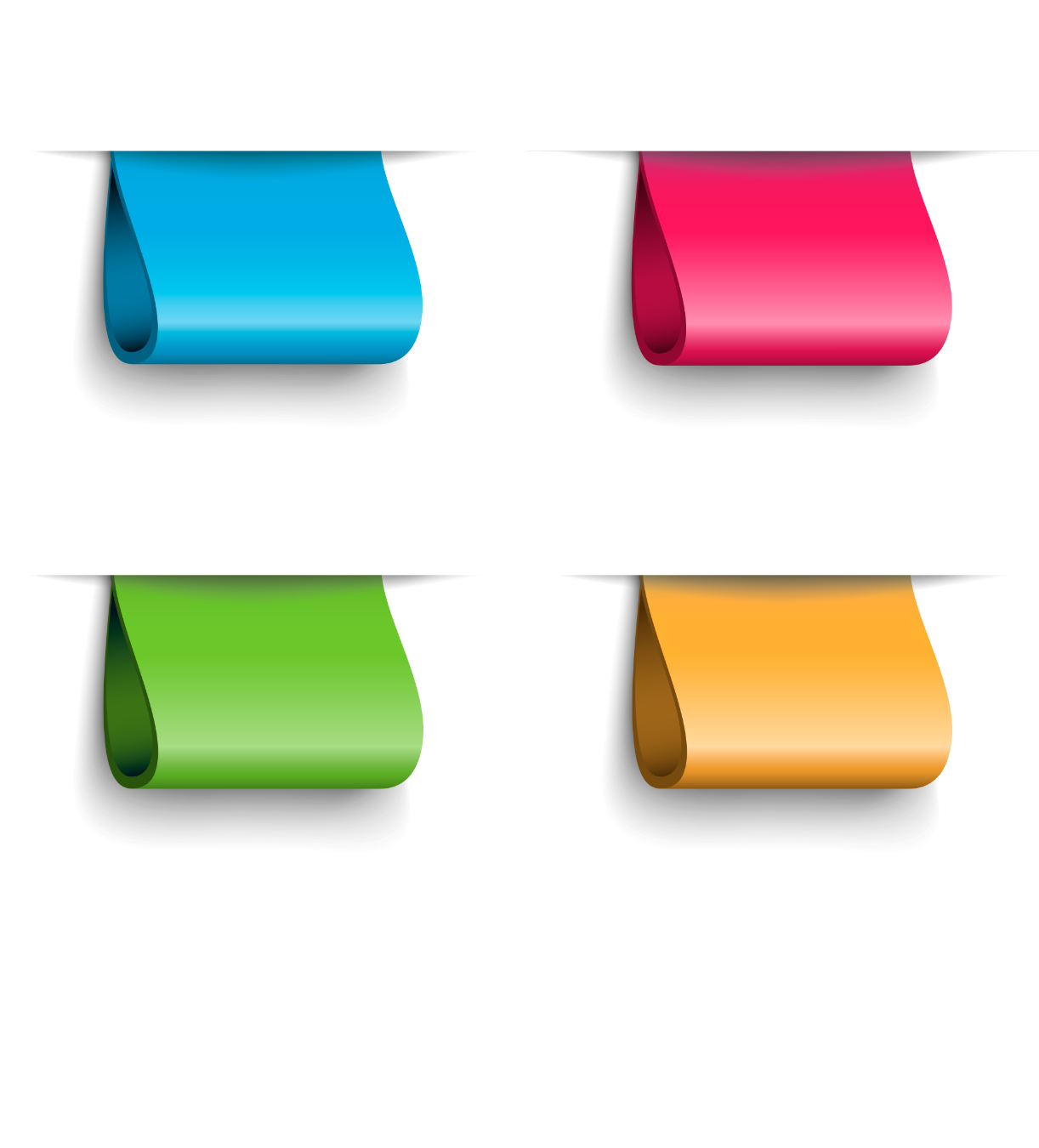 Дополнительное образование
3441 чел
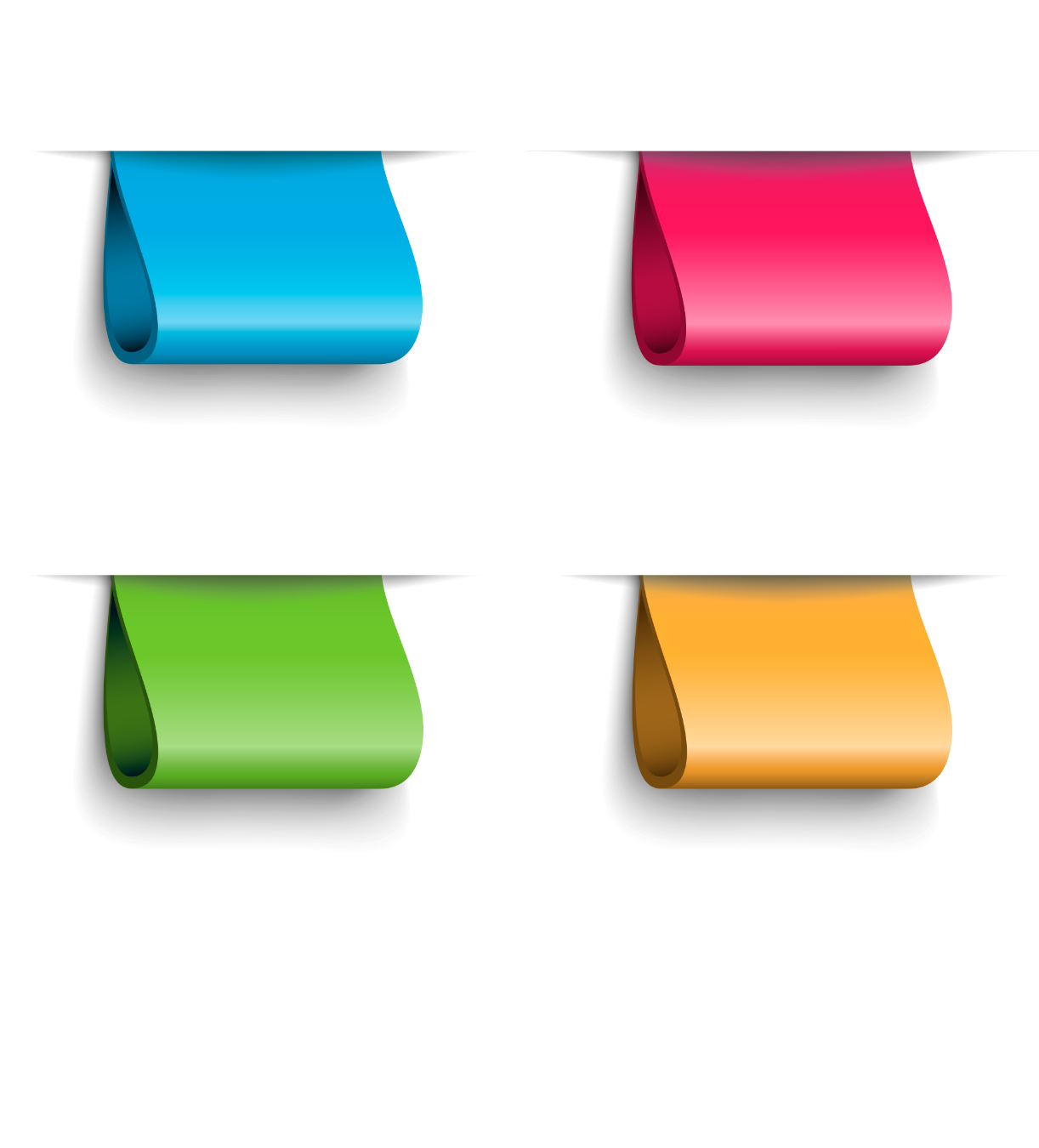 6737 чел
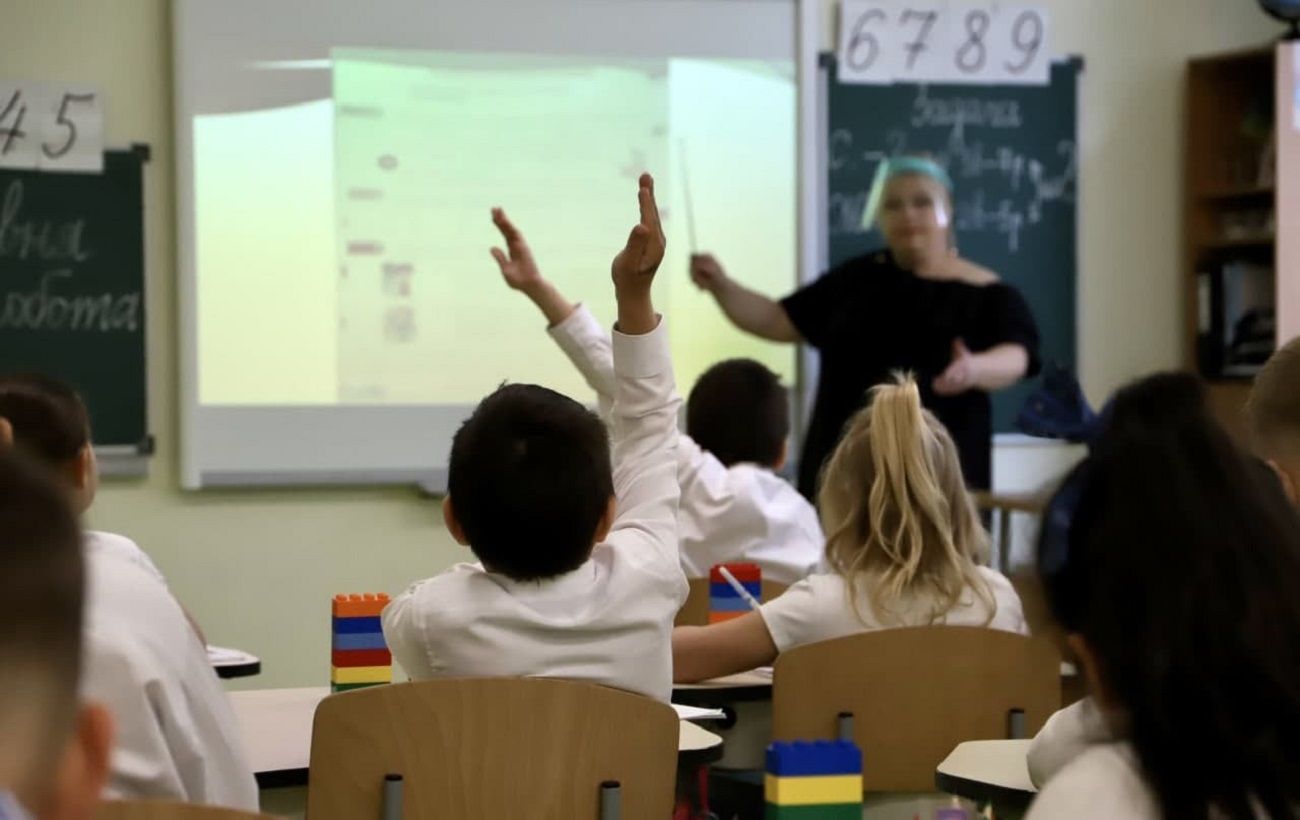 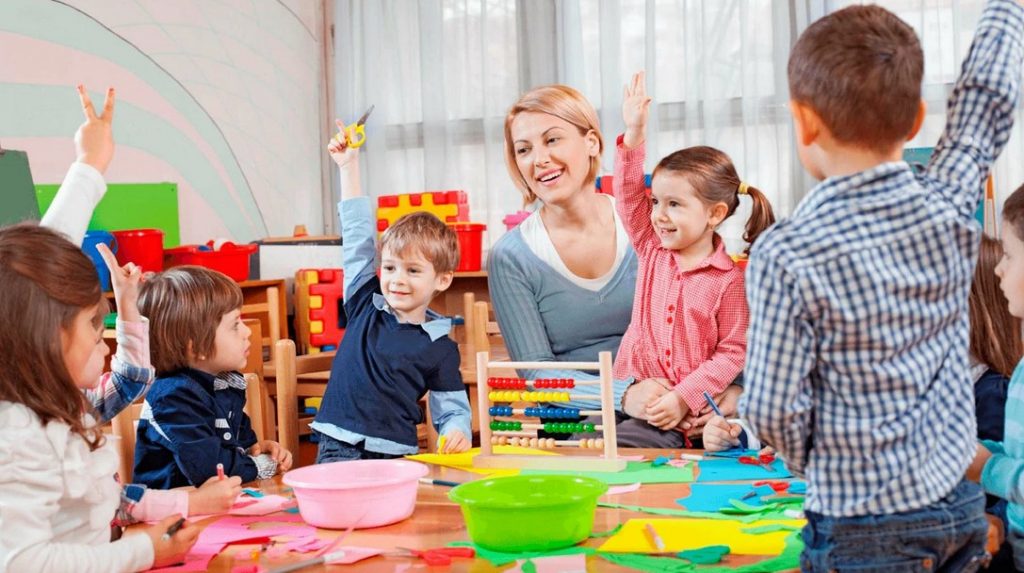 №28
МП «Развитие культуры»
Всего 239,6
7,4% к 2022 году
млн.руб.
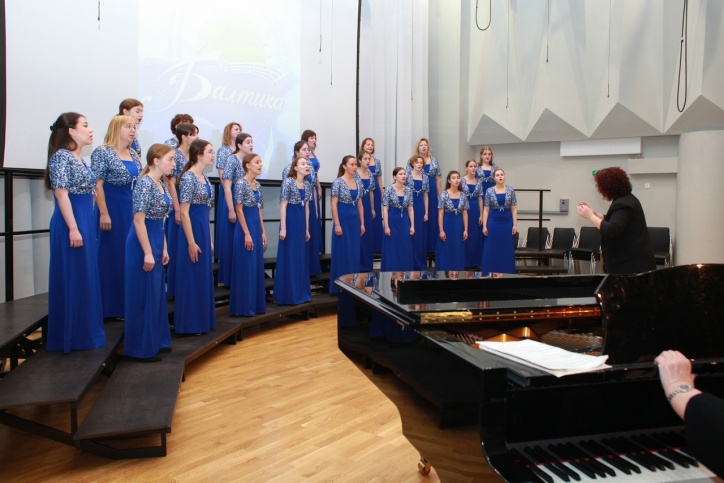 Комплексы процессных мероприятий
«Обеспечение реализации муниципальной программы» – 104,0
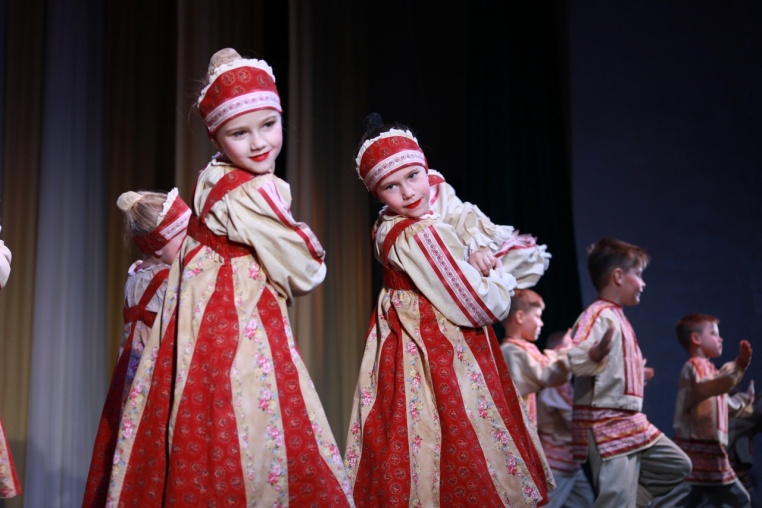 «Профессиональное искуство, народное творчество и культурно-досуговая деятельность – 101,2
«Библиотечное обслуживание и популяризация чтения» – 22,6
«Музейная деятельность – 7,0
«Сохранение и охрана культурного и исторического наследия» - 2,0
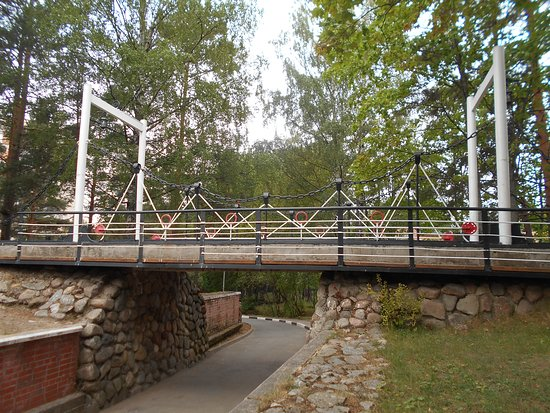 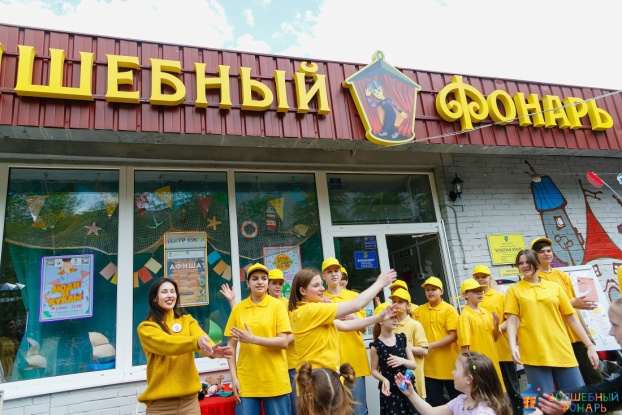 Мероприятия, направленные на достижение целей проектов
«Я планирую бюджет» 2,8
№29
МП «Физическая культура, спорт и молодежная политика»
9,2% к 2022 году
Всего 63,6
млн.руб.
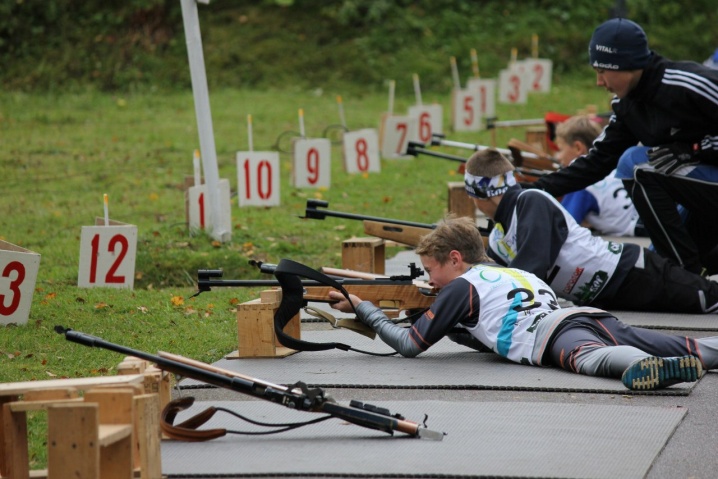 Комплексы процессных мероприятий
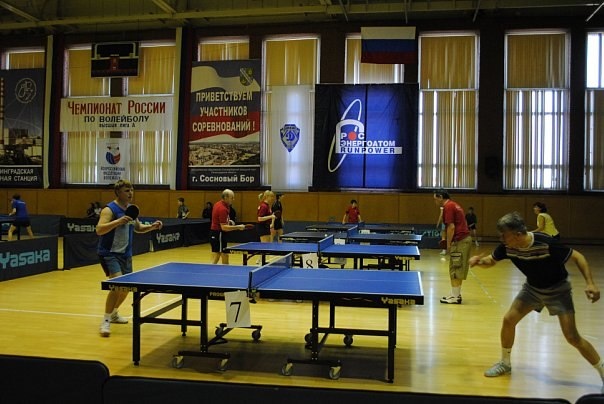 «Физическая культура и спорт» – 47,8
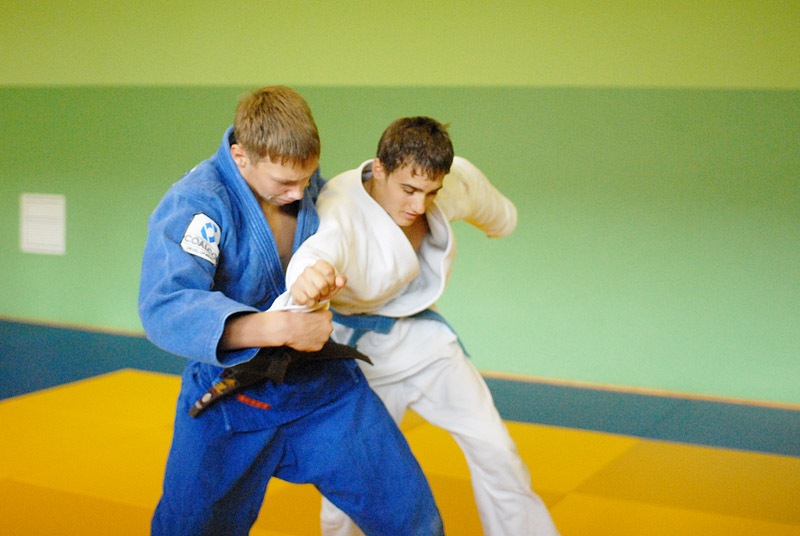 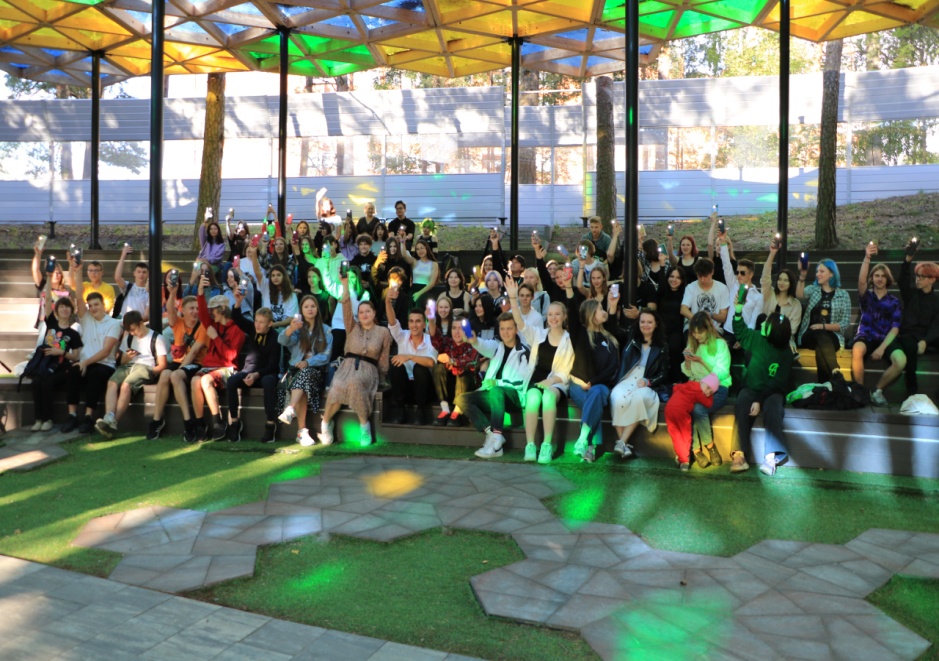 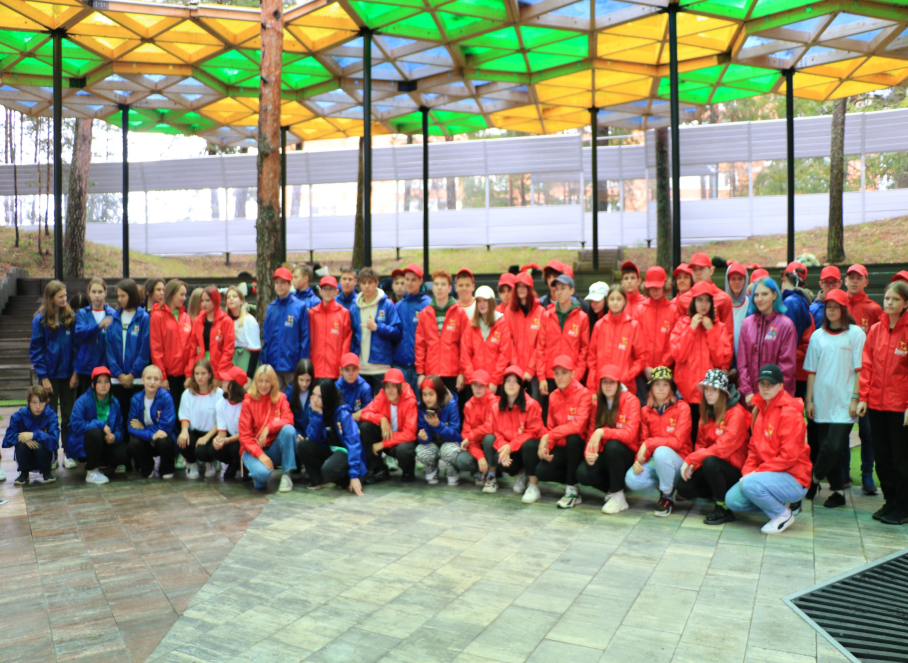 Комплекс процессных мероприятий «Молодежная политика» – 15,8
№30
МП «Городское хозяйство»
Всего 584,9, в т.ч МБ 546,5       4,3% к 2022 году
млн.руб.
Проектная часть
Федеральные и Региональные проекты
«Жилье и городская среда» 12,8
«Региональная и местная дорожная сеть» 39,7
«Комплексная система обращения с
 твердыми коммунальными отходами» 8,4
«Формирование комфортной городской среды» 6,5
«Социальная активность» 0,9
Мероприятия, направленные на достижение целей проектов
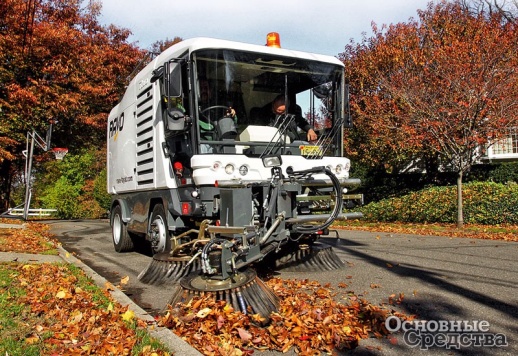 «Строительство объектов городского хозяйства» 38,4
«Обеспечение устойчивого функционирования и развития коммунальной и
 инженерной инфраструктуры» 36,1
«Развитие градостроительной деятельности» 10,9
«Я планирую бюджет» 10,1
«Организация мероприятий по охране окружающей среды» 8,2
№31
МП «Городское хозяйство»
Комплексы процессных мероприятий
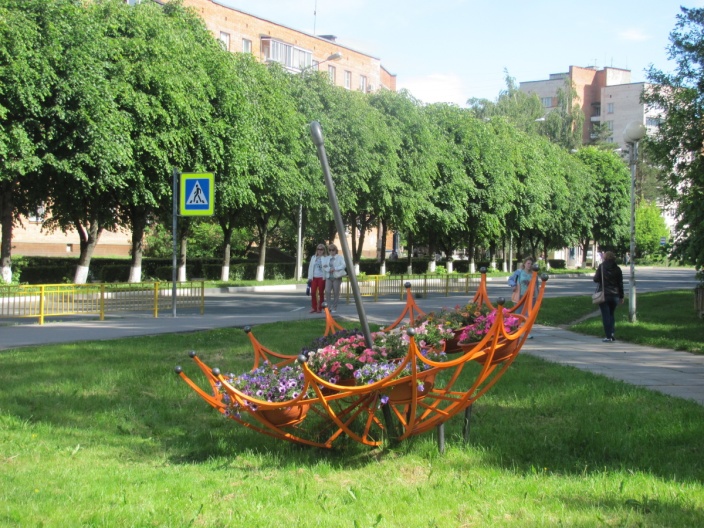 млн.руб.
Содержание территорий общего пользования  188,5
Содержание и уход за зелеными насаждениями  53,4
Обеспечение устойчивого функционирования и развития коммунальной инженерной инфраструктуры  51,6
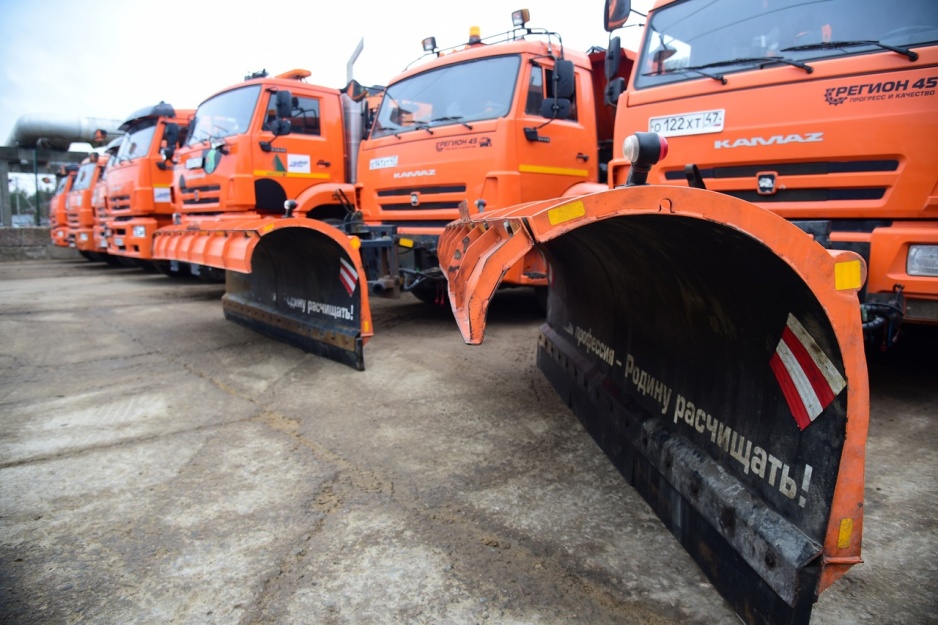 Обращение с отходами 21,1
Содержание системы дренажно – ливневой канализации 16,1
Развитие градостроительной деятельности 15,2
Содержание и ремонт объектов благоустройства 13,5
Организация пассажирских перевозок по муниципальным маршрутам, организация ритуальных услуг и содержание мест захоронения 13,0
Обеспечение гарантий погребения 1,2
Энергосбережение и повышение 
энергетической эффективности 0,02
Организация мероприятий по охране окружающей среды  0,7
№32
Направление поддержки ЖКХ
млн.руб.
Всего 52,9
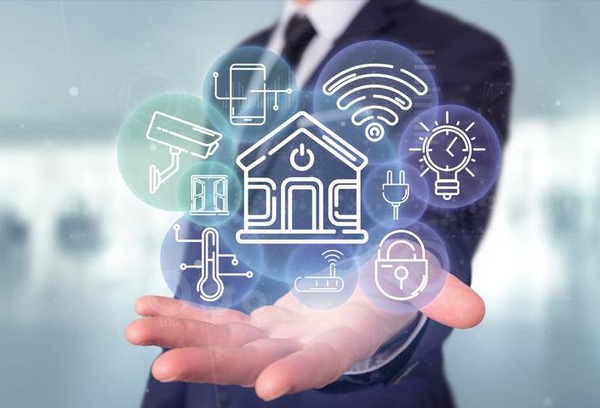 №33
Федеральный проект «Формирование современной городской среды»
2023г.
млн.руб.
Благоустройство Бульвара им. героя Советского Союза В.К. Булыгина
12,8 млн. руб. за счет средств местного бюджета
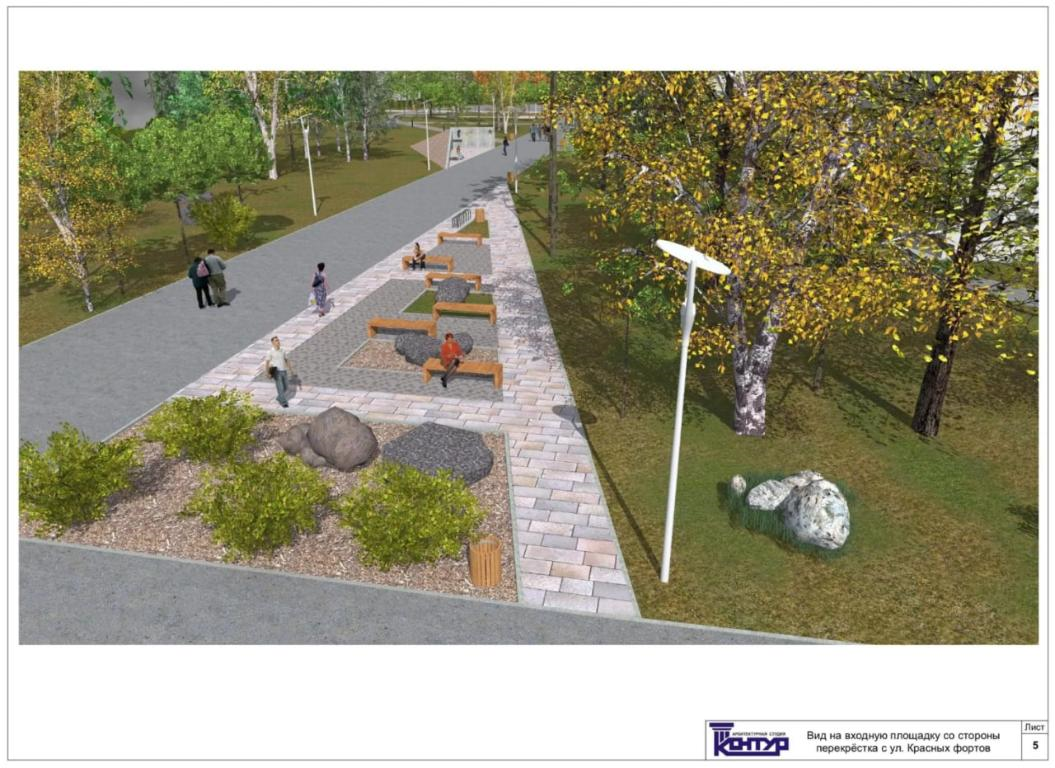 №34
МП «Развитие информационного общества»
Всего 18,5 млн.руб.       1% к 2022 года
млн.руб.
Комплексы процессных мероприятий
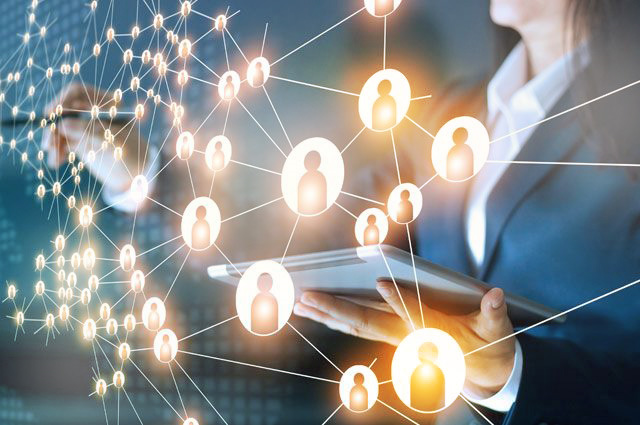 «Власть и общество» – 14,7
«Электронный муниципалитет» - 3,5
«Дополнительное профессиональное образование муниципальных служащих» - 0,3
№35
МП «Безопасность жизнедеятельности населения»
млн.руб.
Всего 15,1       47,1% к 2022 году
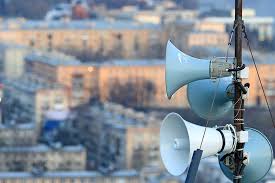 Комплексы процессных мероприятий
Восстановление защитных сооружений гражданской обороны 8,0
Усиление борьбы с преступностью и правонарушениями  2,8
Совершенствование и развитие системы 
оповещения информирования населения 2,0
Пожарная безопасность 1,4
Создание в целях гражданской обороны и ликвидации чрезвычайных ситуаций запасов материально-
технических, медицинских и иных средств 0,6
Создание и обслуживание системы контроля и управления доступом в здание общественных организаций 0,3
№36
Бюджетная политика Сосновоборского городского округа на 2023-2025 годы
ПОВЫШЕНИЕ ЭФФЕКТИВНОСТИ УПРАВЛЕНИЯ БЮДЖЕТНЫМИ РАСХОДАМИ
УВЕЛИЧЕНИЕ ДОХОДНОЙ БАЗЫ БЮДЖЕТА
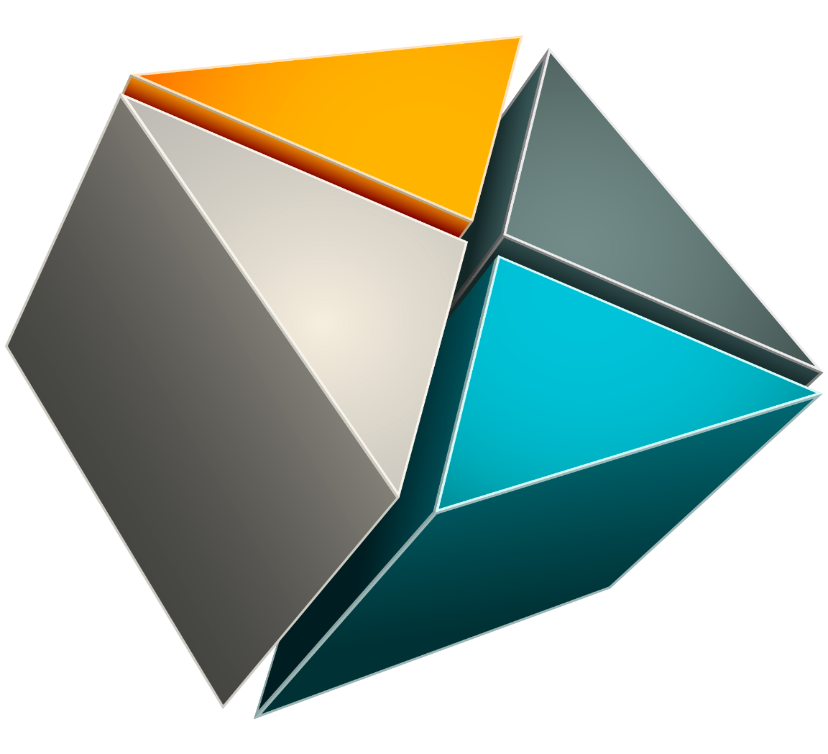 1
2
4
3
МИНИМИЗАЦИЯ МУНИЦИПАЛЬНОГО ДОЛГА
СТРАТЕГИЧЕСКАЯ ПРИОРИТИЗАЦИЯ РАСХОДОВ И ВНЕДРЕНИЕ ПРИНЦИПОВ ПРОЕКТНОГО УПРАВЛЕНИЯ
Спасибо за внимание!